Welcome
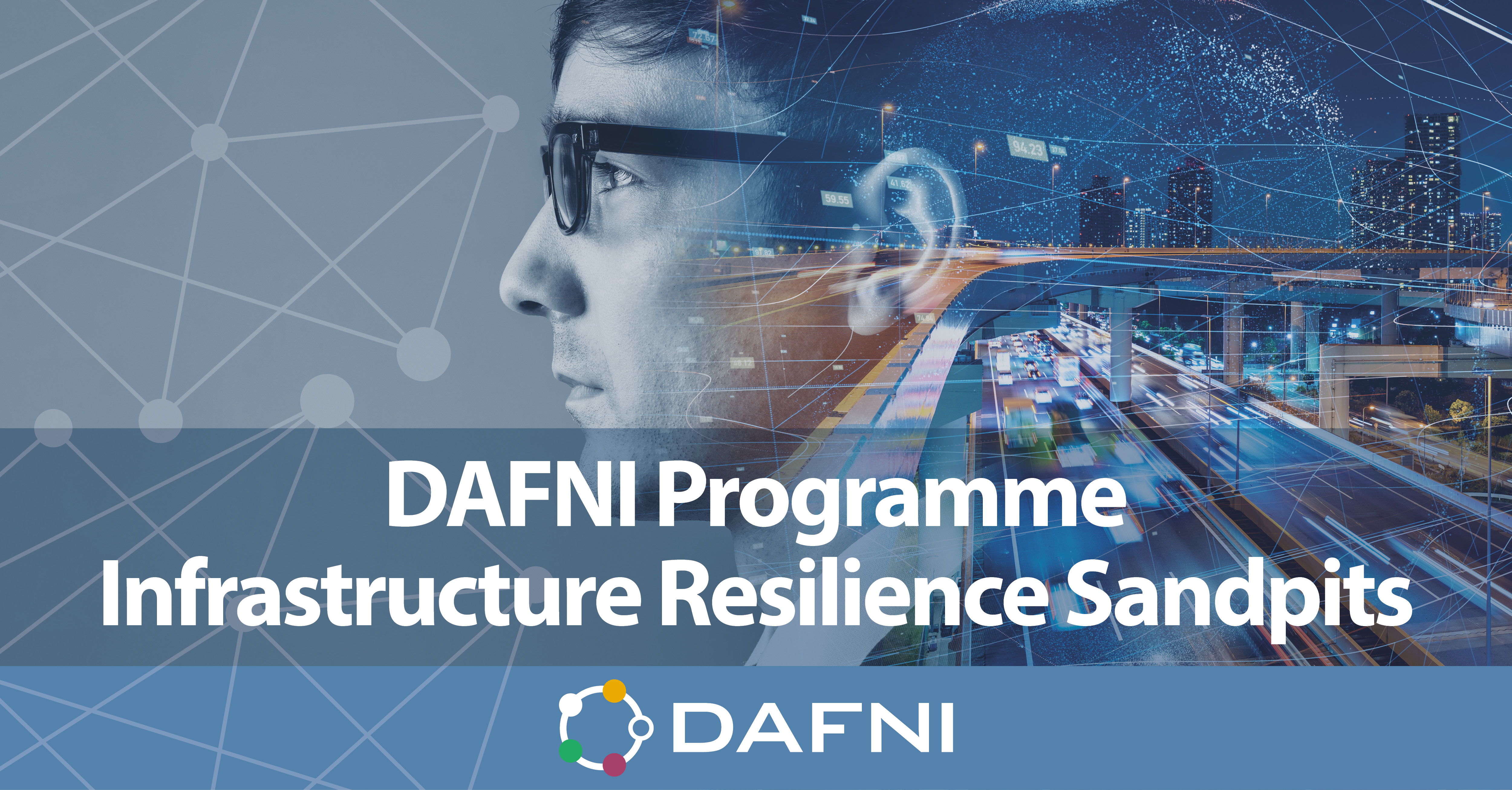 Sandpit Funding Opportunity
House keeping
Zoom 
Please stay muted in the main room
We welcome video on – it’s nice to see faces!  
We have a Q&A timeslot at 12.40, please either use: 
Use the raise hand function
Use the Zoom chat
Recording
The webinar will be recorded 
We will share the slides and recording on our website. https://www.dafni.ac.uk
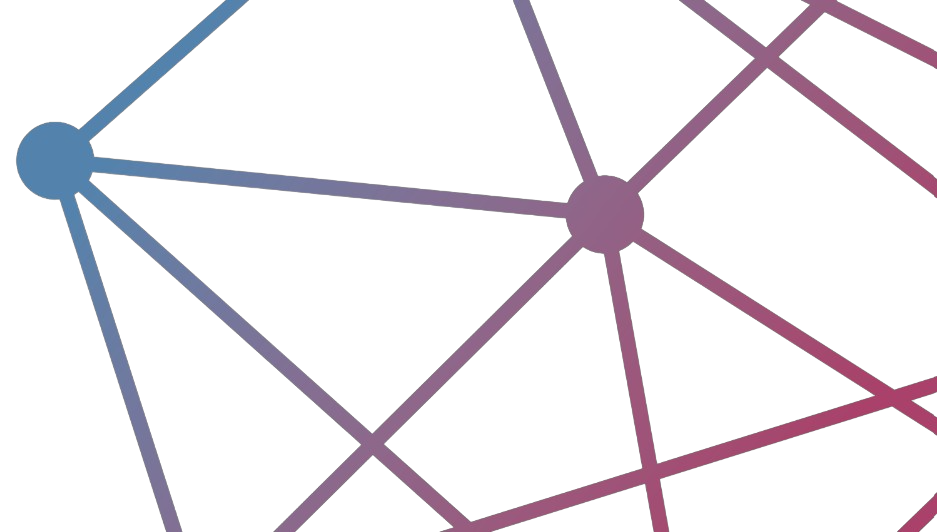 The DAFNI Team
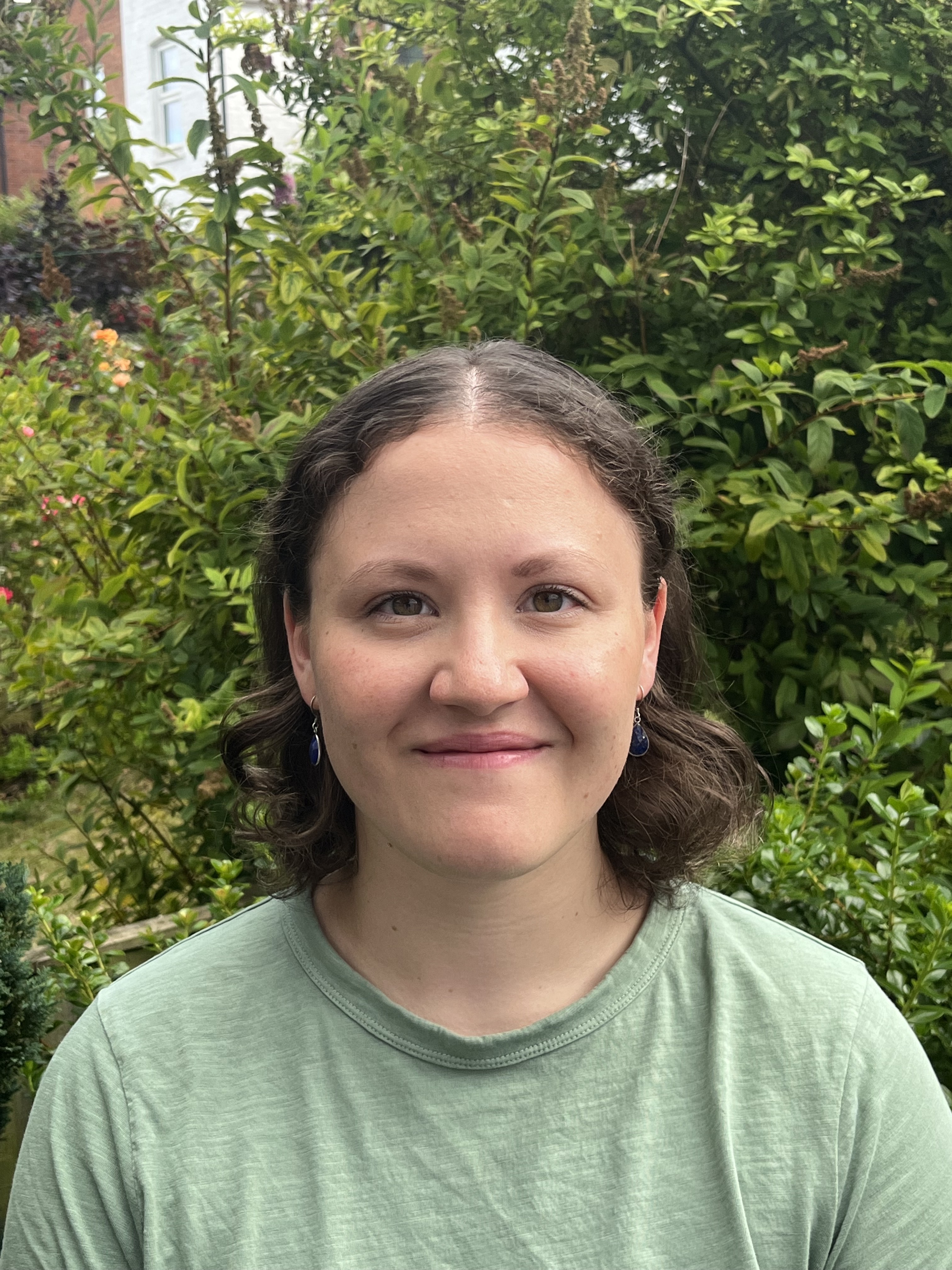 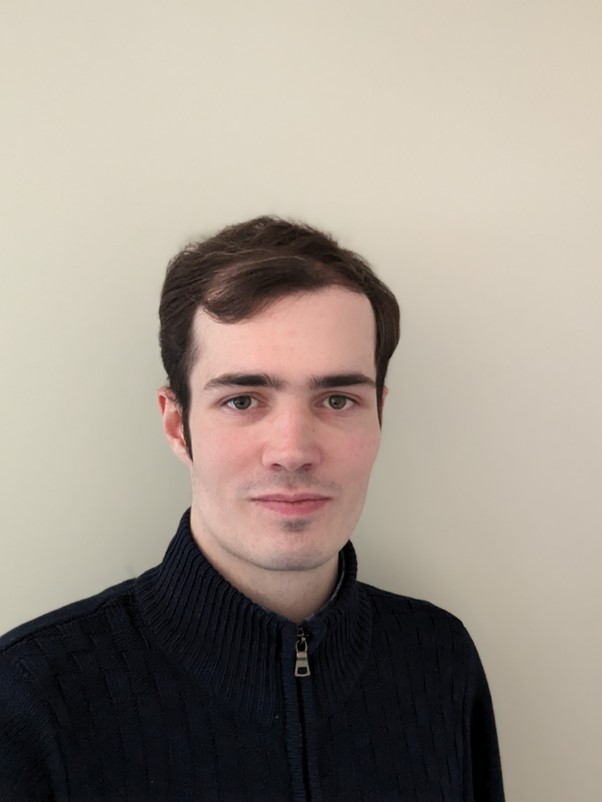 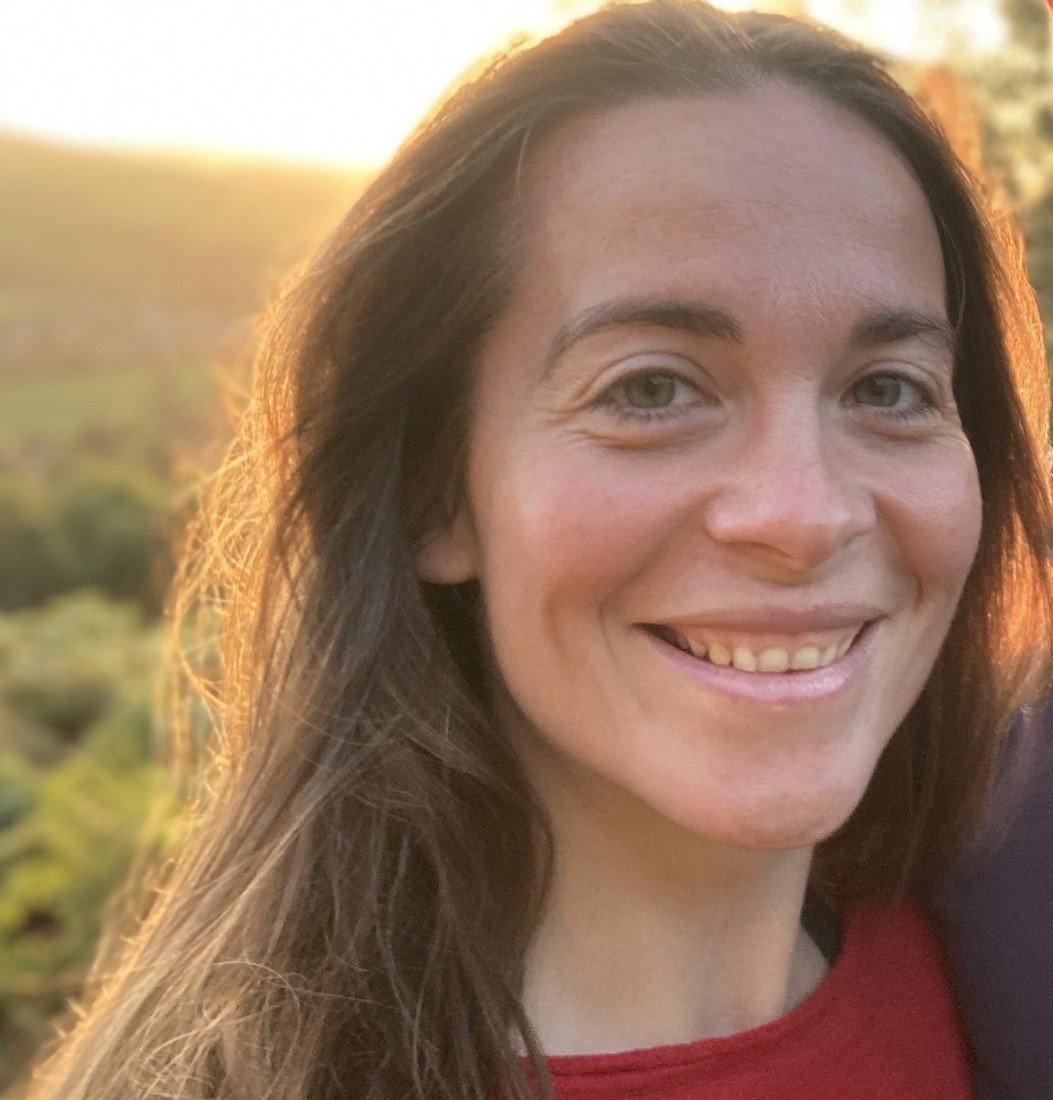 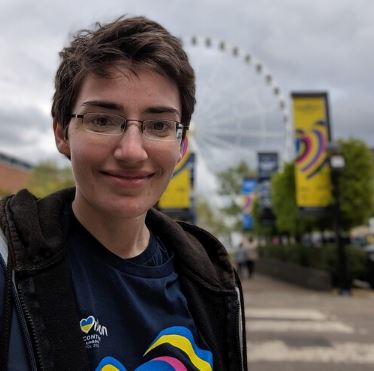 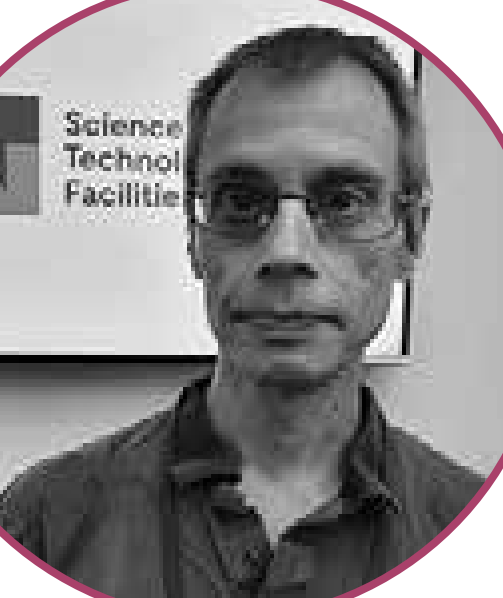 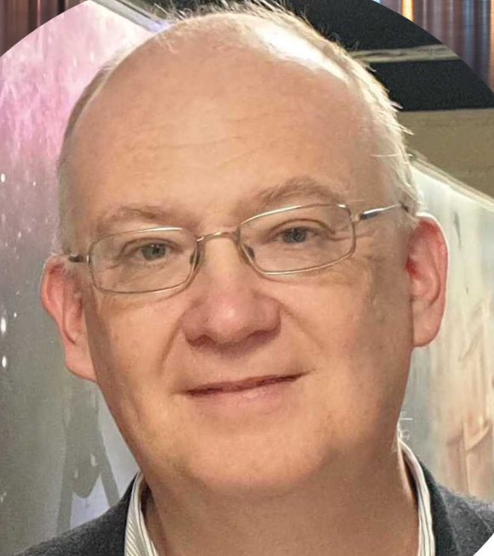 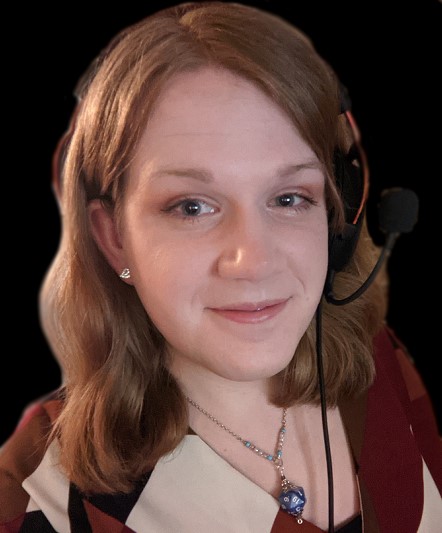 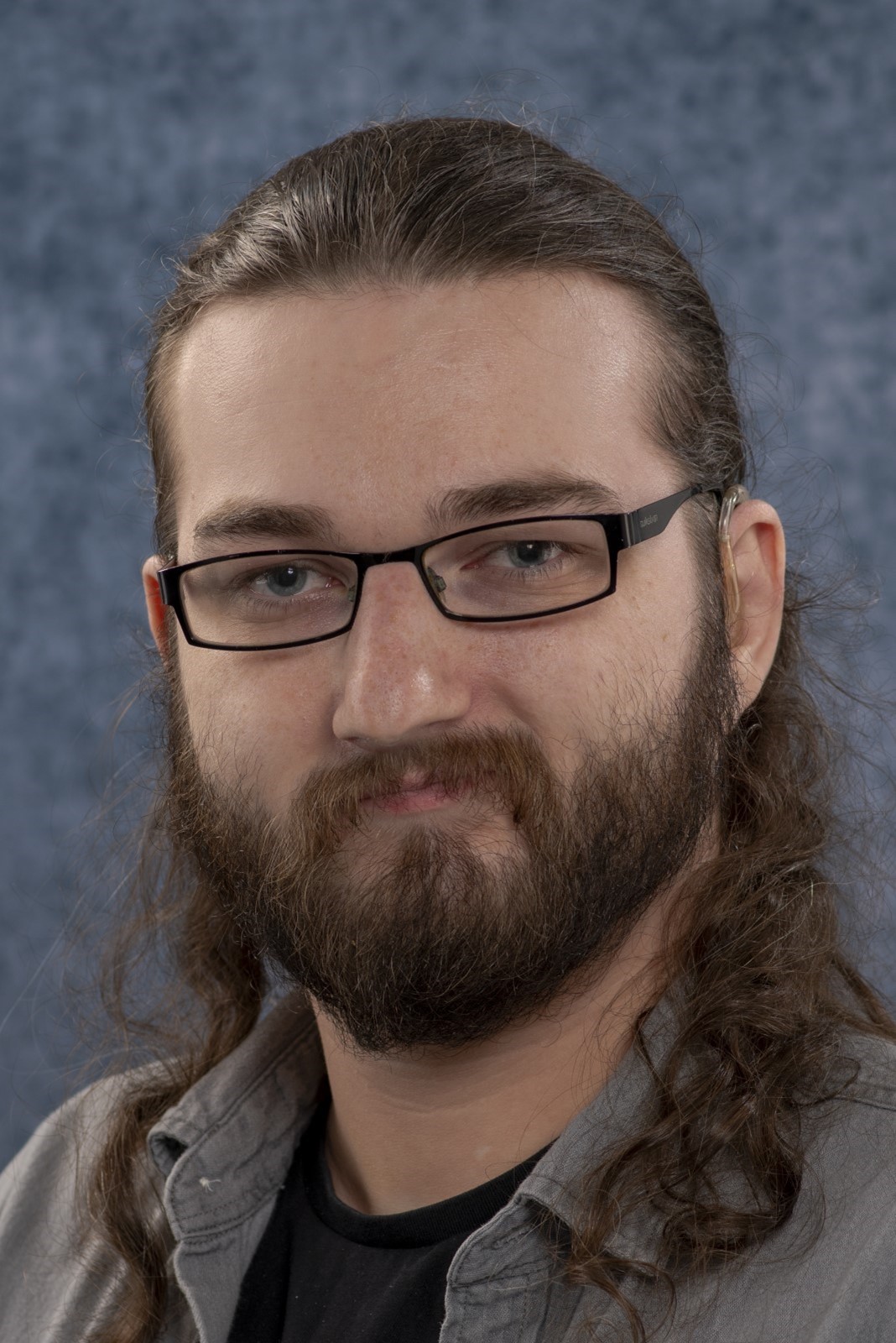 Rose Dickinson
Senior Software Engineer / Technical Lead
Joel Davies
Scientific Computing Graduate
Dr Bethan Perkins
DAFNI Team Lead
Caroline Haigh
Research Software Engineer
Dr Brian Matthews
DAFNI Programme Lead
Jack Haydock
Software Developer.
Dr Jens Jensen
Data Scientist
Sarah Byrne
Software Engineer
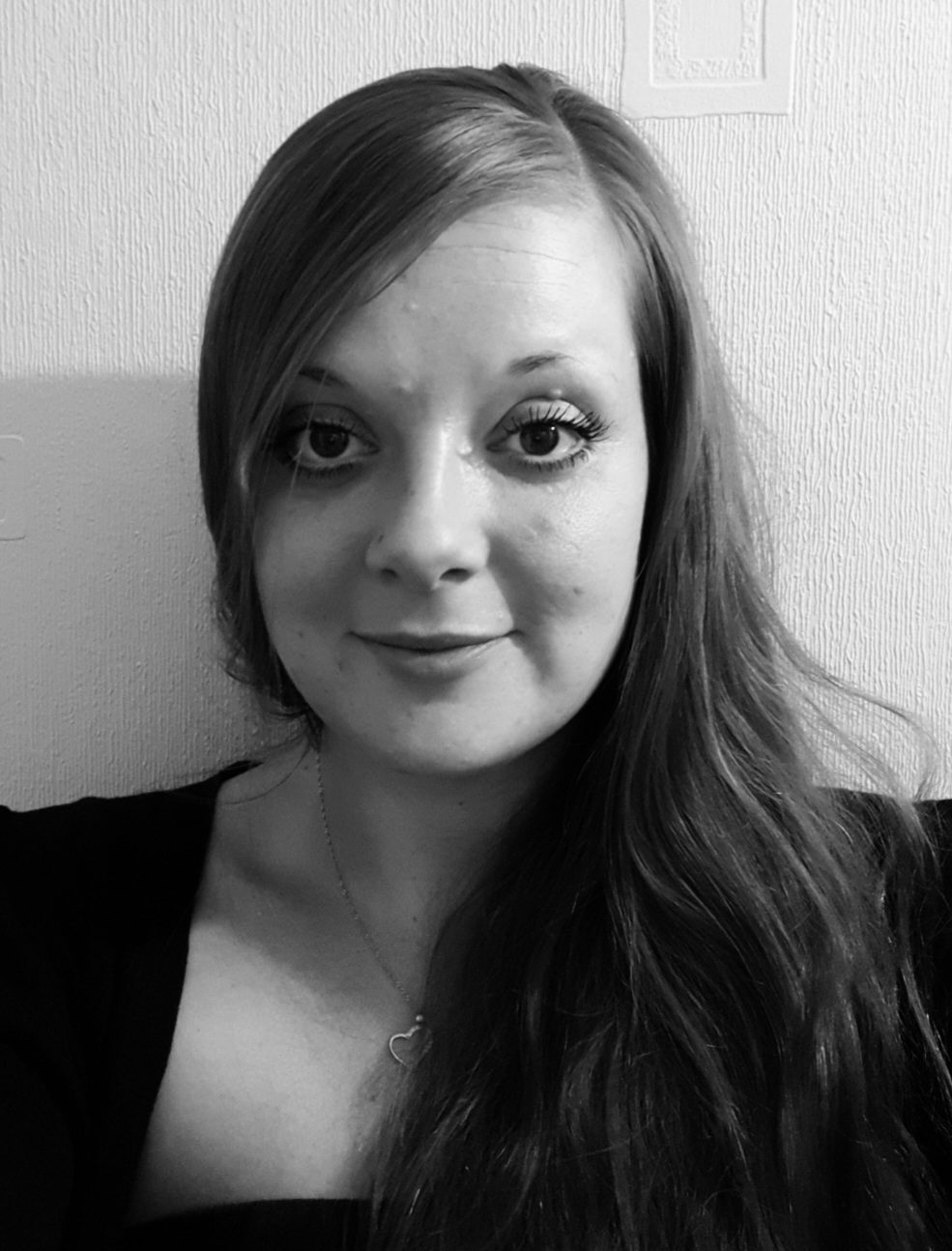 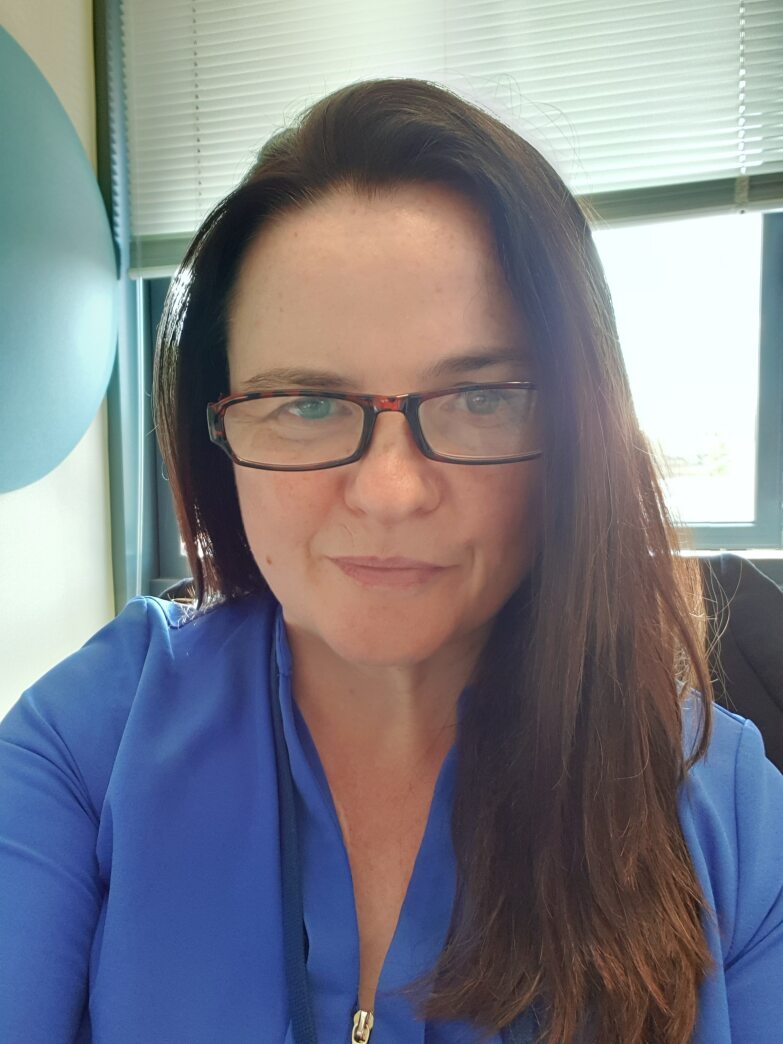 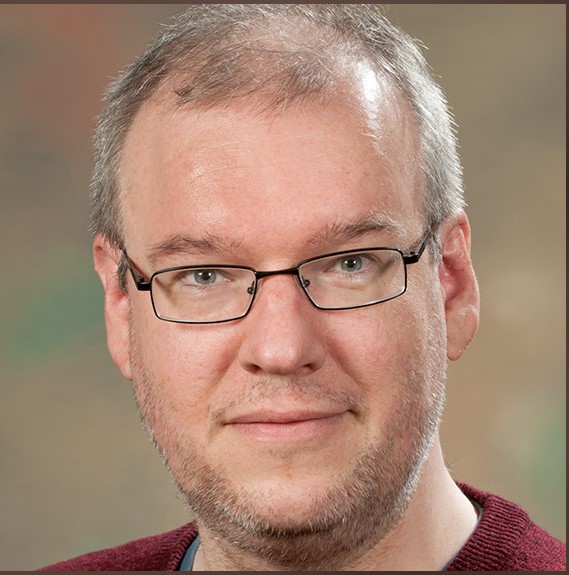 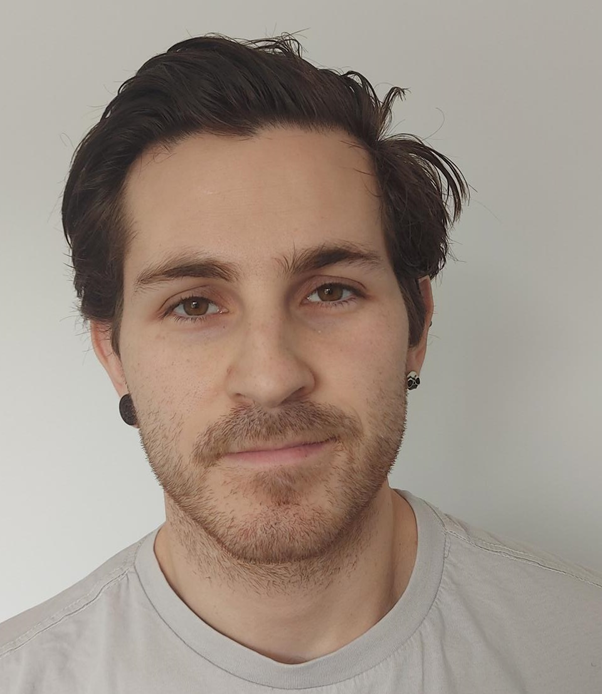 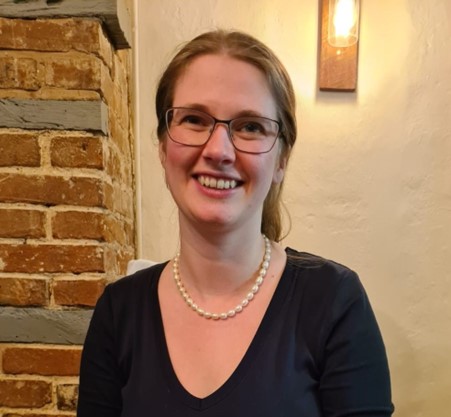 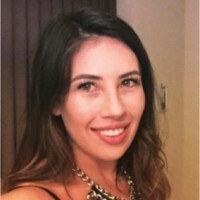 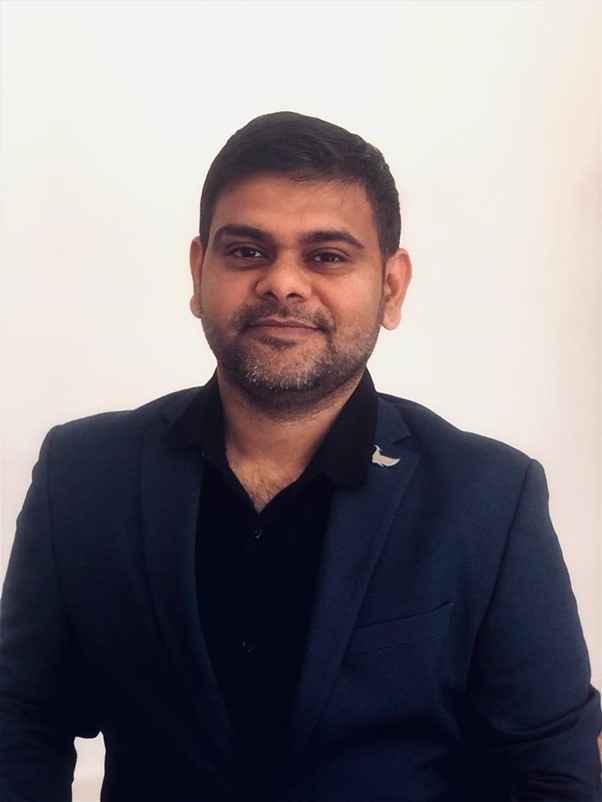 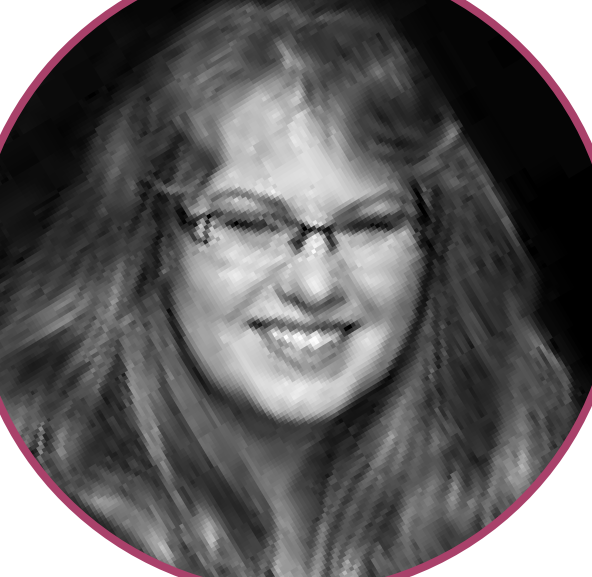 Kyle Stevenson
User Liaison
Esther Turner
Senior Research Software Engineer
Katie Cartmell
DAFNI Partnership Manager
Lyndsey Harding
Administrator
Marion Samler
Business Development Manager
Catherine Dhanjal
Media Manager
Archit Mantry
Project Co-Ordinator
Lewis Sampson
Research Software Engineer
Info@dafni.ac.uk
Sandpit Funding Opportunity
Agenda:
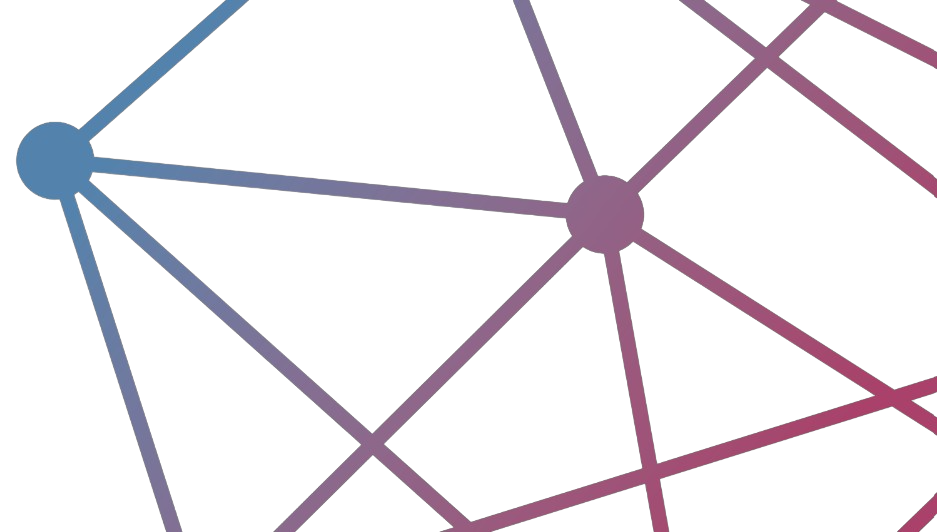 Sandpit Funding Opportunity
Background on the aims of the sandpit
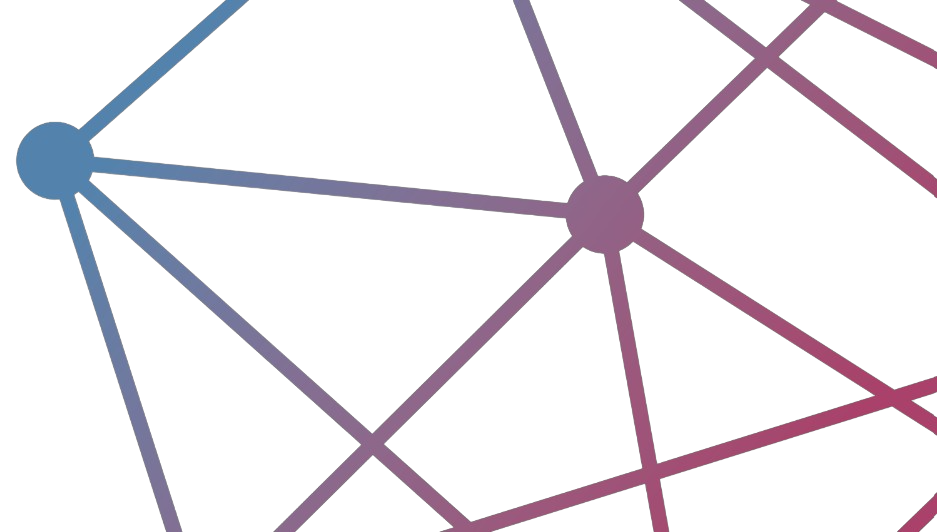 Extension of the Centre of Excellence
Continuing the work under ‘Building a Secure and Resilient World’ theme for UKRI
New investigation on behalf of the Department of Science, Innovation and Technology (DSIT). 
Looking to fund feasibility studies in Infrastructure resilience specifically looking at;
Impact and mitigations to improve the resilience using computational modelling on the DAFNI platform
Highlighting the challenges and solutions that arise in identifying and accessing the data 
In the areas of Transport and Energy
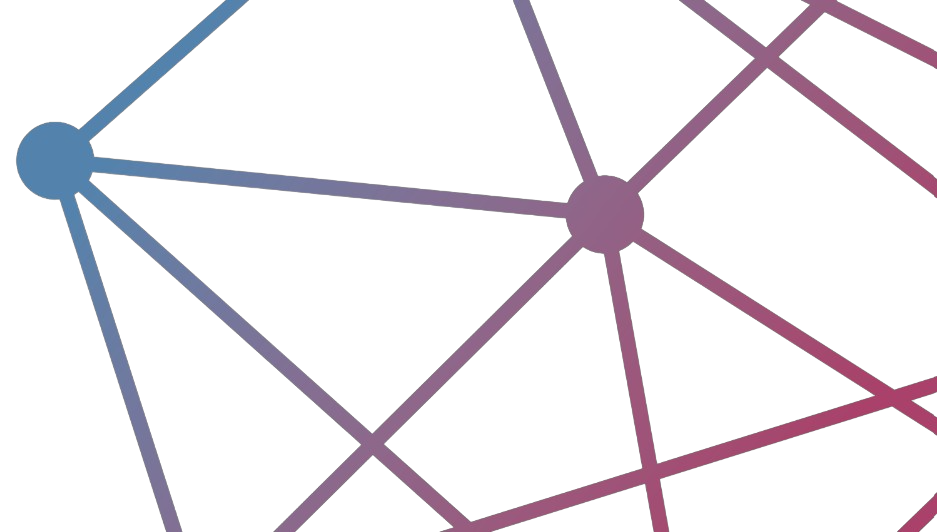 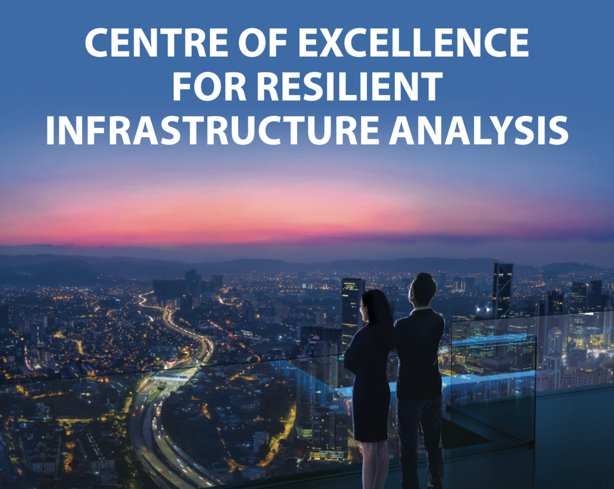 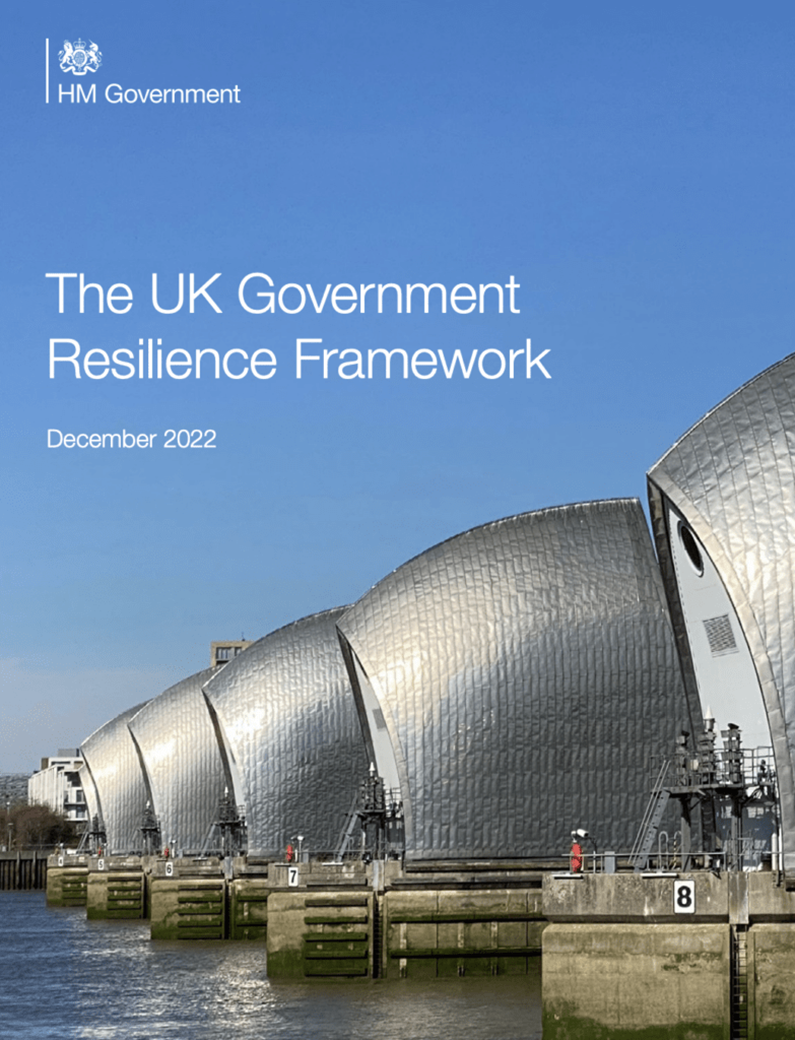 Building a Secure and Resilient world
UKRI Strategic Theme
This funding aims to strengthen social and economic resilience, and enhance national security across virtual and physical spaces, by improving awareness of risks and threats; preparedness, decision making and response; and allowing change to be understood as a force for good
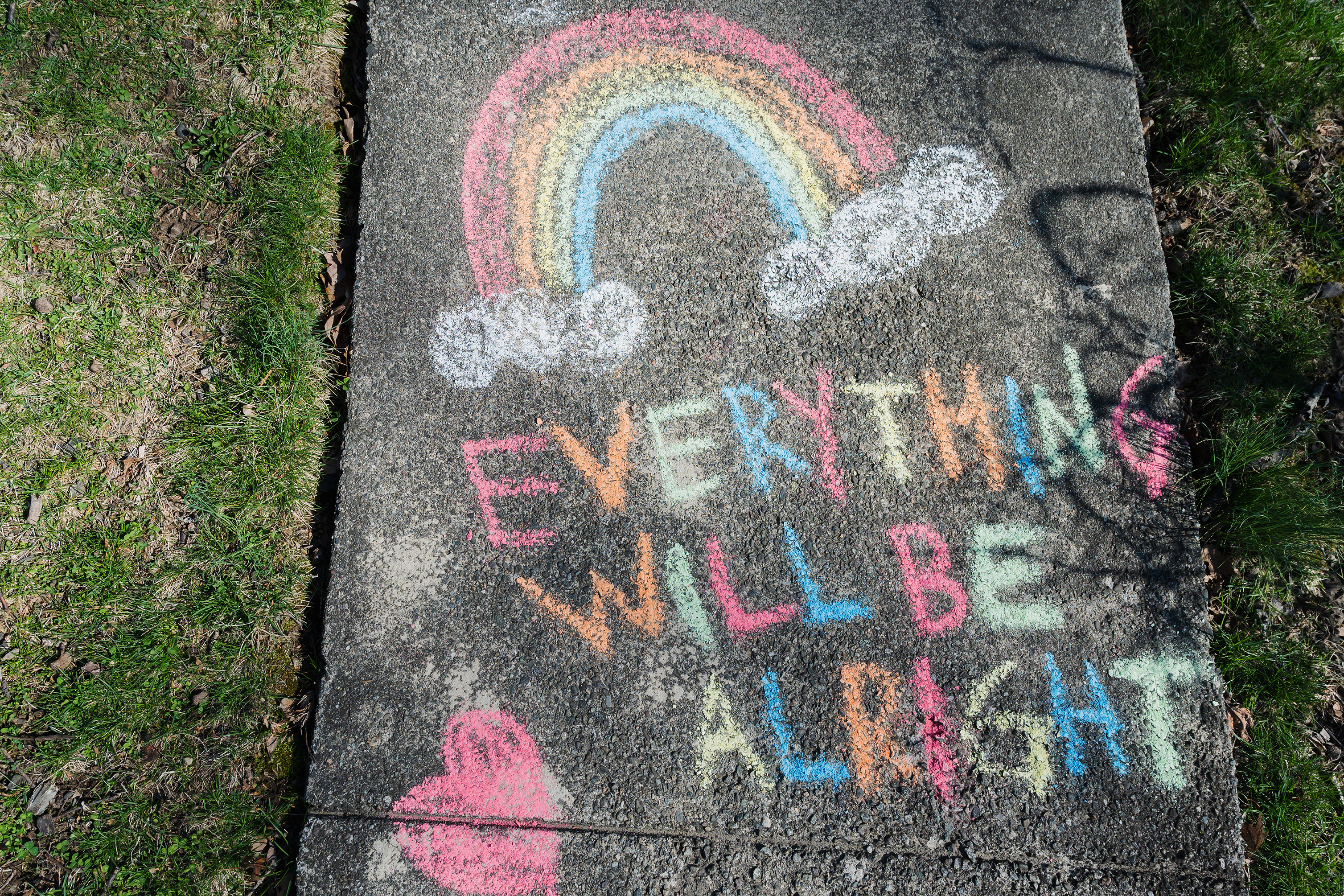 Building a Secure & Resilient World
UKRI Strategic Programme – Transforming tomorrow together
Identified five strategic themes to enable working across disciplines and leveraging new and existing investment and activity. BSRW is one them out of five.
Themes' aims
strengthen social and economic resilience
enhance national security across virtual and physical space
ensure the UK can absorb adversity, deal with change and respond to  emerging threats and opportunities 

Five sub themes
Global order in a time of change
Technologies for resilient security and defence
Resilient and secure supply chains
Behavioural and cultural resilience
Strengthening resilience in natural and built environment
Image © STFC John Dawson
[Speaker Notes: PLEASE DELETE/REPLACE PHOTO CREDIT IF CHANGING THE IMAGE.]
The DAFNI Centre of Excellence for Resilient Infrastructure Analysis:
Strengthening resilience in the natural and built environment in response to short-term and long-term threats via computational modelling

  Short term shocks – e.g. flooding, heat events, emergency response

  Long term shocks  – e.g. effects and adaptations to climate change, demographic change
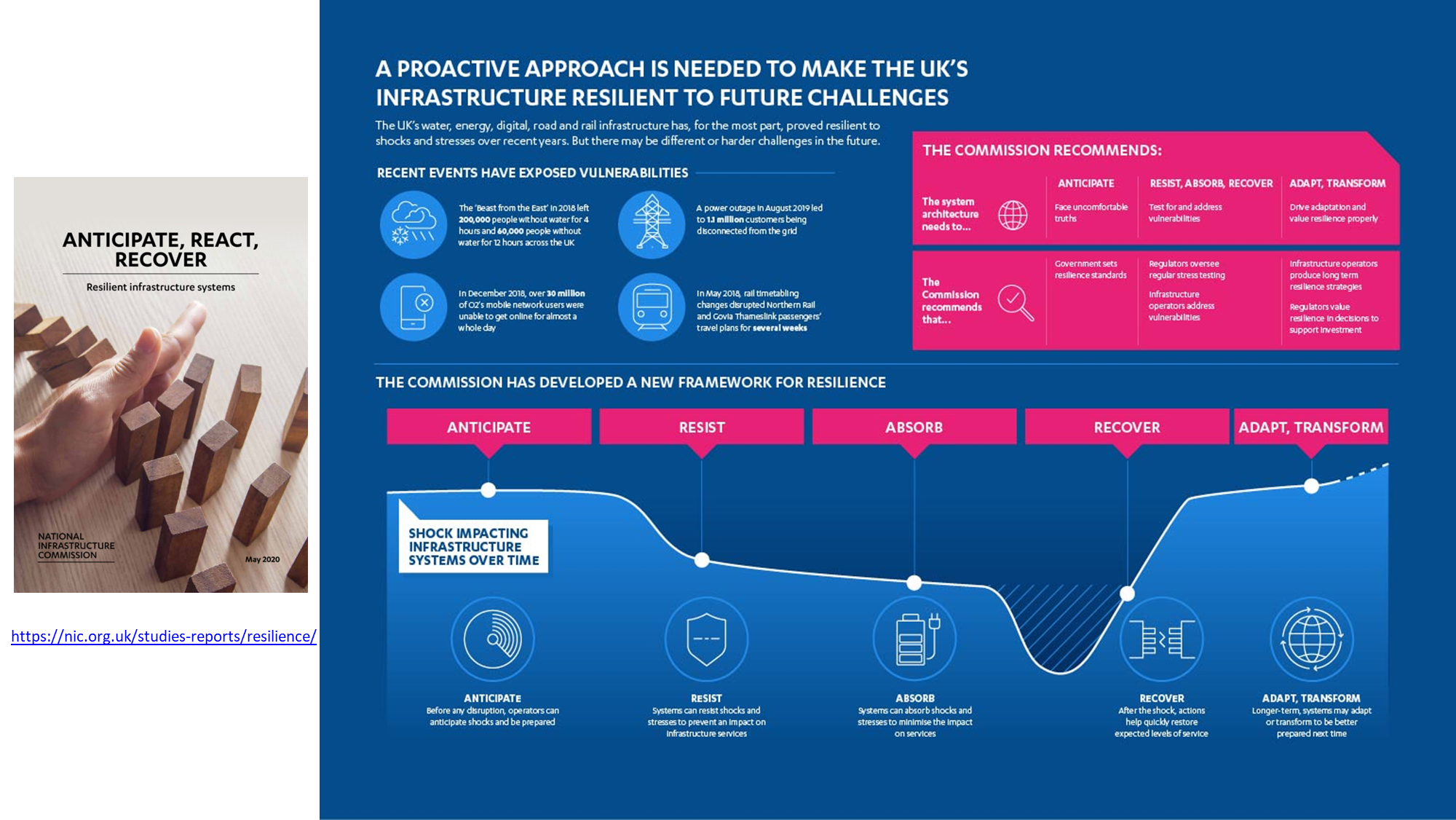 A Research Programme
Three funding streams:  

1. Supporting Key Models
Providing key resources to explore resilience

2. Developing a Resilience Framework
Providing tools to describe and measure resilience

3. Exploring Resilience Scenarios
Providing research demonstrators of resilience in practise

A total fund of £1.4M was available overall for projects, for up to 18 months.
A Programme of Research
Developing a Resilience Framework
USARIS: Uncertainty quantification and sensitivity analysis for resilient infrastructure systems
Dr Francesca Pianosi, University of Bristol

Supporting Key Models
Pywr-WREW​: A Water Resources model for England and Wales built in Python water resources simulation ​system​
Dr Anna Murgatroyd, University of Oxford
FIRM: An agent-based model of flood infrastructure resilience – FIRM
Prof. Richard Dawson, University of Newcastle
SCQUAIR: Small Changes and Computer-Generated Spatial Interaction Modelling with QUANT 
Dr Richard Milton, University College, London
Exploring Resilience Scenarios
STORMS: Strategies and Tools for Resilience of Buried Infrastructure to Meteorological Shocks 
Dr Xilin Xia​, University of Birmingham

RIWS: Resilience Scenarios for Integrated Water Systems 
Dr Ana Mijic, Imperial College London

SOFRAMODE​: Sewer overflow flood risk analysis model DAFNI enabled
Dr Vassilis Glenis​, University of Newcastle
          
NIRD: systemic resilience of interdependent infrastructure networks at the national scale
Dr Raghav Pant University of Oxford
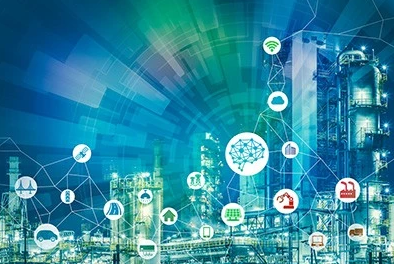 Research Data Cloud Pilot
Department of Science, Innovation and Technology are undertaking a pilot initiative to understand the need for a UK Research Data Cloud

DAFNI is beginning an activity: DAFNI-Data Infrastructure for National Infrastructure (DINI), focused on exploring the barriers and opportunities for data sharing in national infrastructure

Pilot objectives:
Situation analysis on data availability and integration
Data publication and sharing guidelines
Pilot enabling data access services
Demonstrate benefits in scenarios
Image © STFC John Dawson
[Speaker Notes: PLEASE DELETE/REPLACE PHOTO CREDIT IF CHANGING THE IMAGE.]
Sandpit project funding opportunity
Some funds outstanding from the BSRW programme
Plus some additional funds available from the DSIT Research Data Cloud programme

Gaps in coverage of the research programme
Water infrastructure well covered
Flooding well covered
Other infrastructure domains and threats less well so

So set up some additional smaller projects 
Focus on resilience of transport and energy infrastructure to a range of shocks.
Focus on resilience scenarios
Add an emphasis on barriers and opportunities of data sharing and integration

A lightweight assessment process for these smaller projects
Use a Sandpit proposal development and evaluation process.
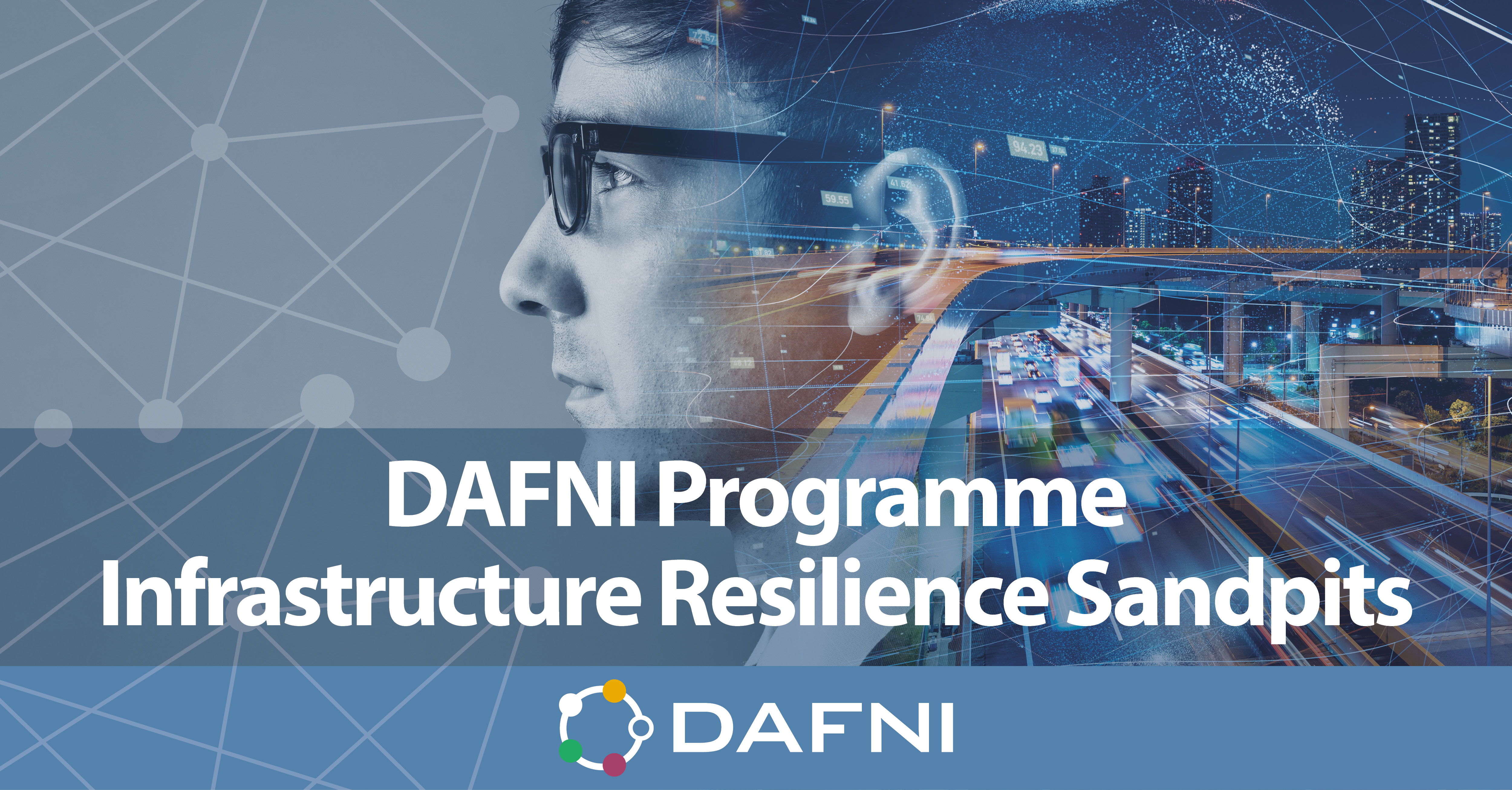 Sandpit Funding Opportunity
Sandpit Overview
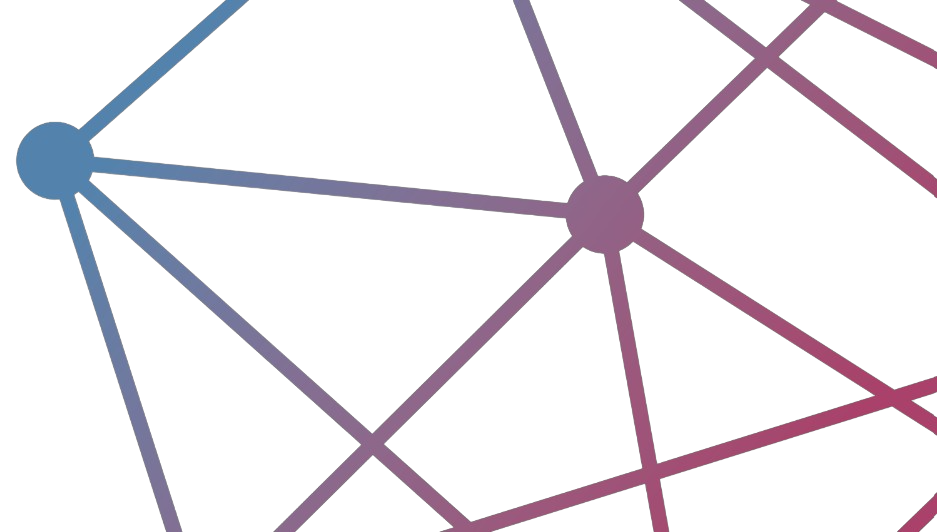 Outline of the funding
Requirements for Transport and Energy Sandpits
What to expect at the Sandpit
Overview of all Sandpit activities
Timeline/Dates
Application and Assessment Processes
External Panel Members
Projects should..
Sandpit Funding Opportunity
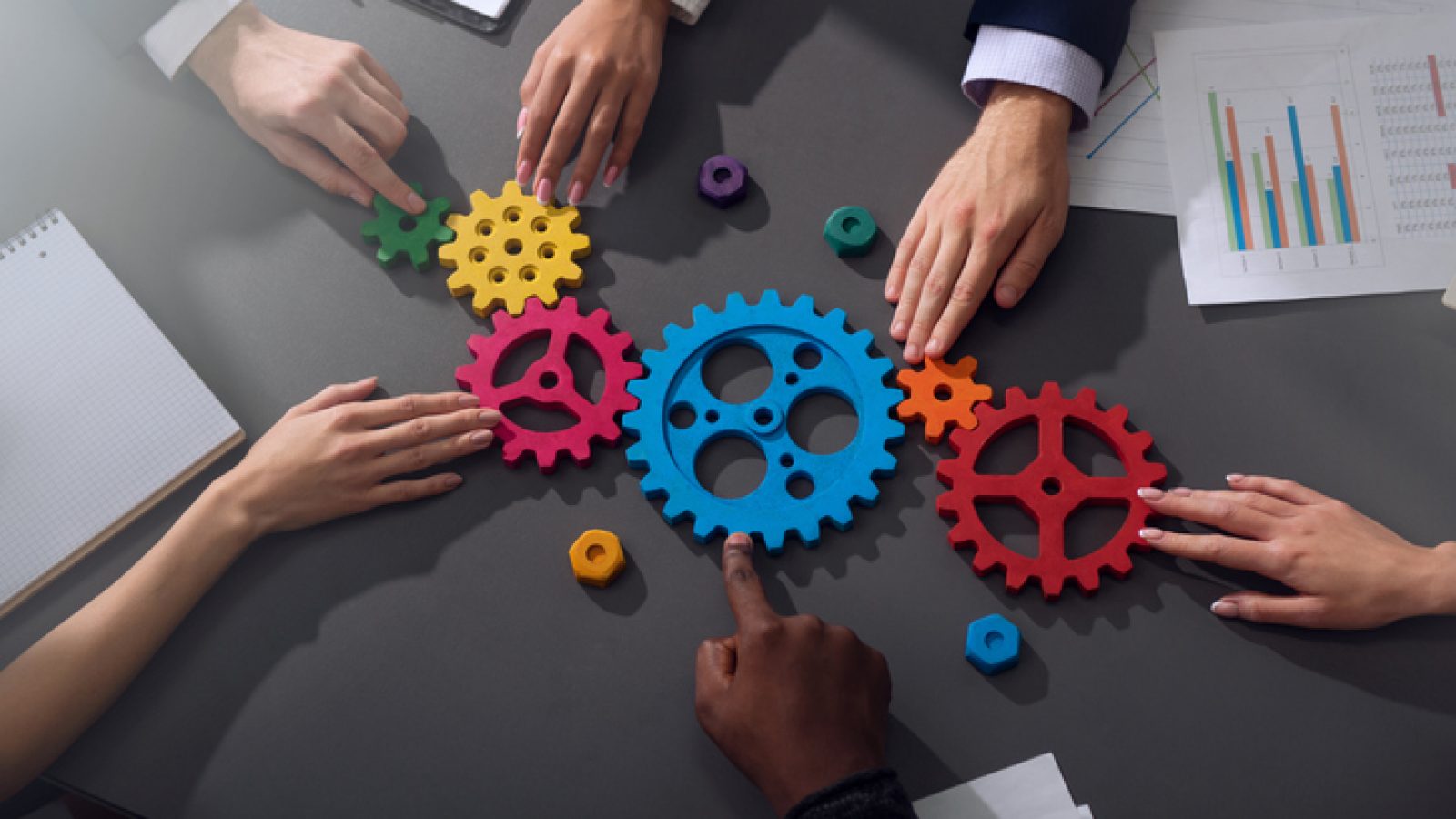 DAFNI Programme Sandpits
This funding is to address grand-challenge problems for infrastructure resilience and challenges to data sharing, with a focus on Transport and Energy sectors.

A total fund of £240,000 is available across the two sandpit events, funded at 80% full economic cost (FEC), between 6-to-12-month projects. 

In line with Research Data Cloud Pilot, and the Centre of Excellence objectives and DAFNI collaborative platform, we are interested in promoting access and integration of diverse data sources and overcoming the barriers associated with using data (such as data sharing agreements and making data FAIR).  

Seeking to support feasibility studies, extending the CoE research, Infrastructure resilience, looking specifically at the impact and mitigations to improve the resilience using computational modelling on the DAFNI platform, whilst highlighting the challenges and solutions that arise in identifying and accessing the data to solve the infrastructure resilience questions in the areas of Transport and Energy.
Requirements
Requirements for Transport
Modelling of transport systems to identify pinch points which cause transport systems failures and explore mitigation strategies.

Digital twin of a transport system or operational systems to consider impact of failures and potential approaches to mitigation.

Simulating the impact of natural and human derived shocks onto transport systems and explore adaptation and mitigation strategies

Projects should include a deliverable highlighting their use of data in the scenario, particularly discussing: 
the availability, use and integration of diverse data sources
the organisational and technical barriers to accessing and using those data sources
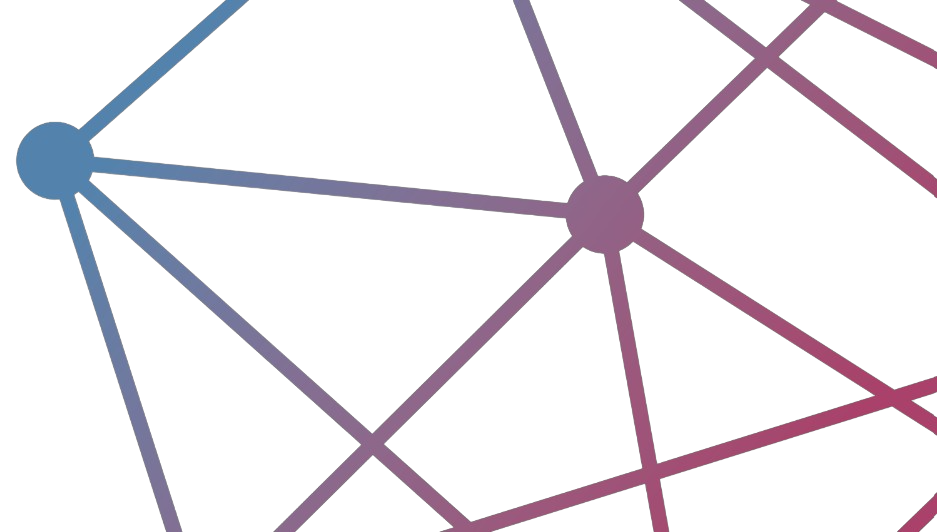 Requirements
Requirements for Energy
Modelling future energy security in response to global shocks in energy supply and analysing the transition risks as the economy adapts to the net zero carbon target.

Digital twin of an energy system to consider impact of failures resulting from unexpected events and potential approaches to mitigation.

Renewable Energy Sources:  Diversifying to zero carbon energy sources – modelling of Energy demand and impact of climate on net zero energy sources

Projects should include a deliverable highlighting their use of data in the scenario, particularly discussing: 
the availability, use and integration of diverse data sources
the organisational and technical barriers to accessing and using those data sources
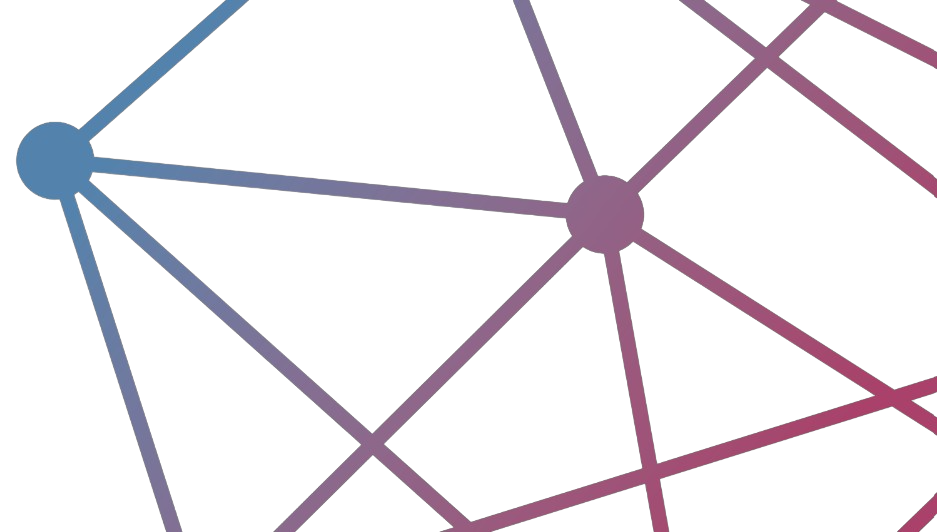 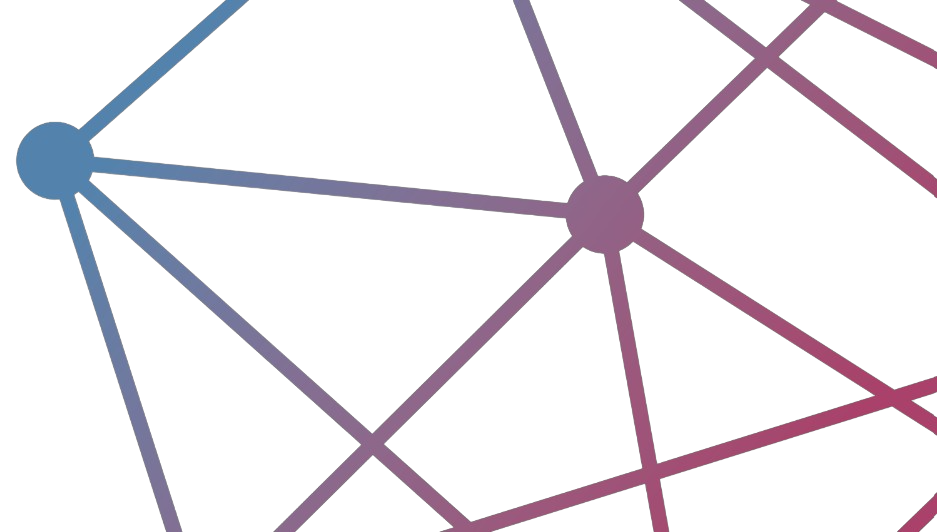 At the Sandpit
Overview of the funding opportunity
Lightning Talks from each applicant
Partnership formation
   - Ideally form teams working on ideas developed within breakout sessions
   - Idea: Developed from initial Expression of interest forms submitted by attendees. Several ideas may be combined to make up a final proposal
 - Team: One proposal with a lead PI.
DAFNI Programme will facilitate in the breakout rooms
Funding is limited, we encourage everyone to be receptive to merging and tweaking ideas.
How it works
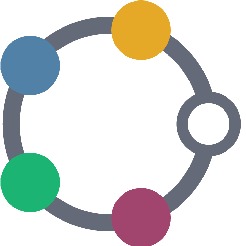 Sandpit Timeline
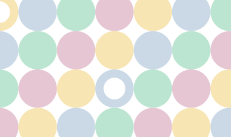 Application and Assessment Process
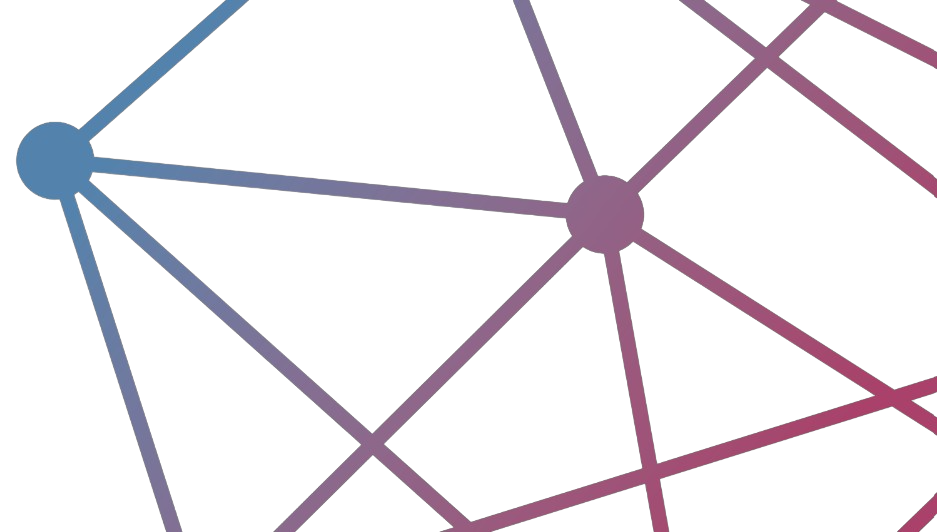 DAFNI Programme Criteria – Reviewing Expression of Interests
Availability to attend the Sandpits
Background and expertise
Brief description of your proposal (context, challenge the project addresses, aims and objectives and potential applications & benefits

External Panel Criteria 
Scientific technical excellence
Originality and potential contribution to knowledge, with a focus of the aims of the Building a Secure and Resilience World programme and DSIT Research Data Cloud Programme
Research design and methods, including feasibility of work-plan and suitability and sustainability of research within the DAFNI platform
Value for money
Panel
External Panel Members
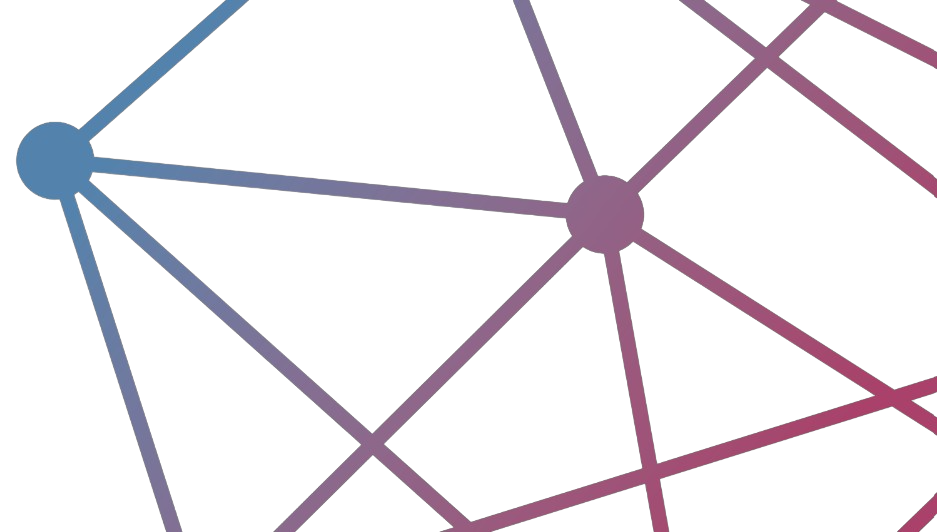 Sandpit Funding Opportunity
Projects should...
If you have any technical queries about your project and how it would work on DAFNI, please contact info@dafni.ac.uk

Projects from the Transport sandpit will be expected to start on the 1st of April 2024 and finish before the 31st of March 2025.

Projects from the Energy sandpit will be expected to start 1st of May 2024 and finish before the 31st of March 2025

Successful sandpit projects will be invited to speak at our DAFNI Annual Conference (10th of September 2024)

We have upcoming technical training, please see dates here

If you have any queries, please contact katie.cartmell@stfc.ac.uk, DAFNI Partnership Manager
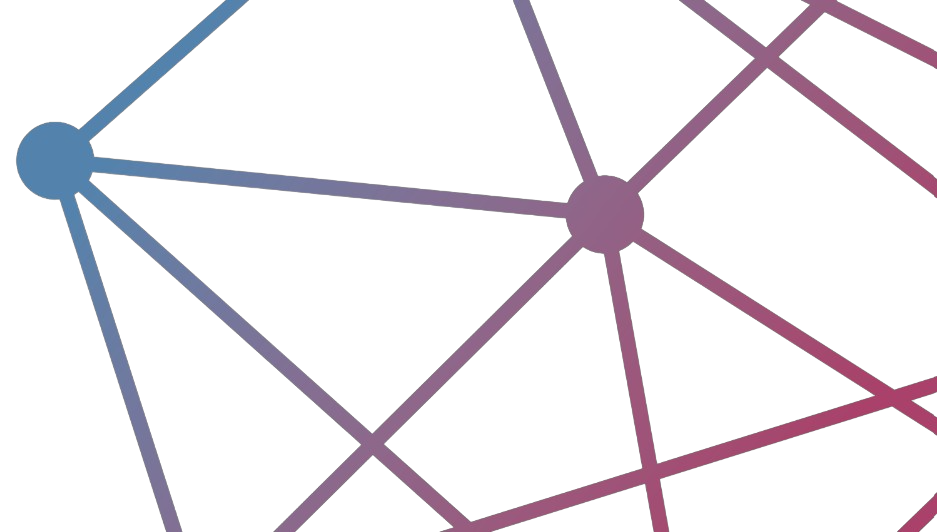 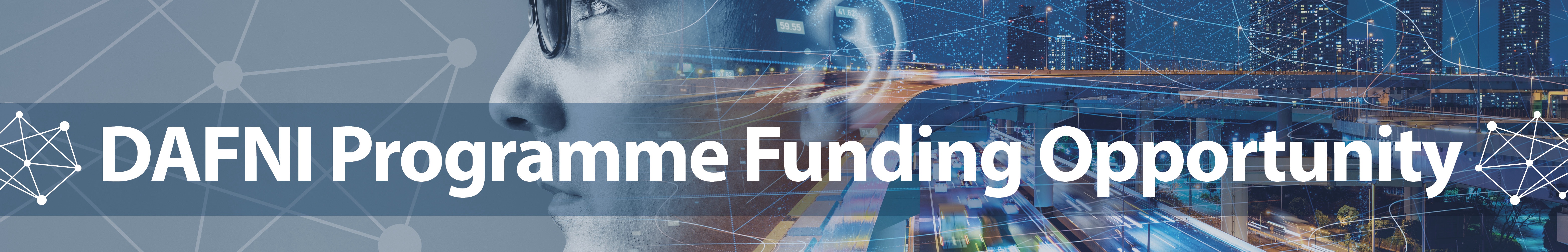 Sandpit Funding Opportunity
Q&A session
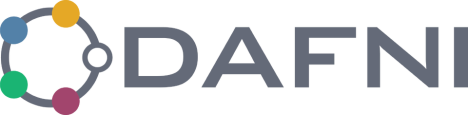